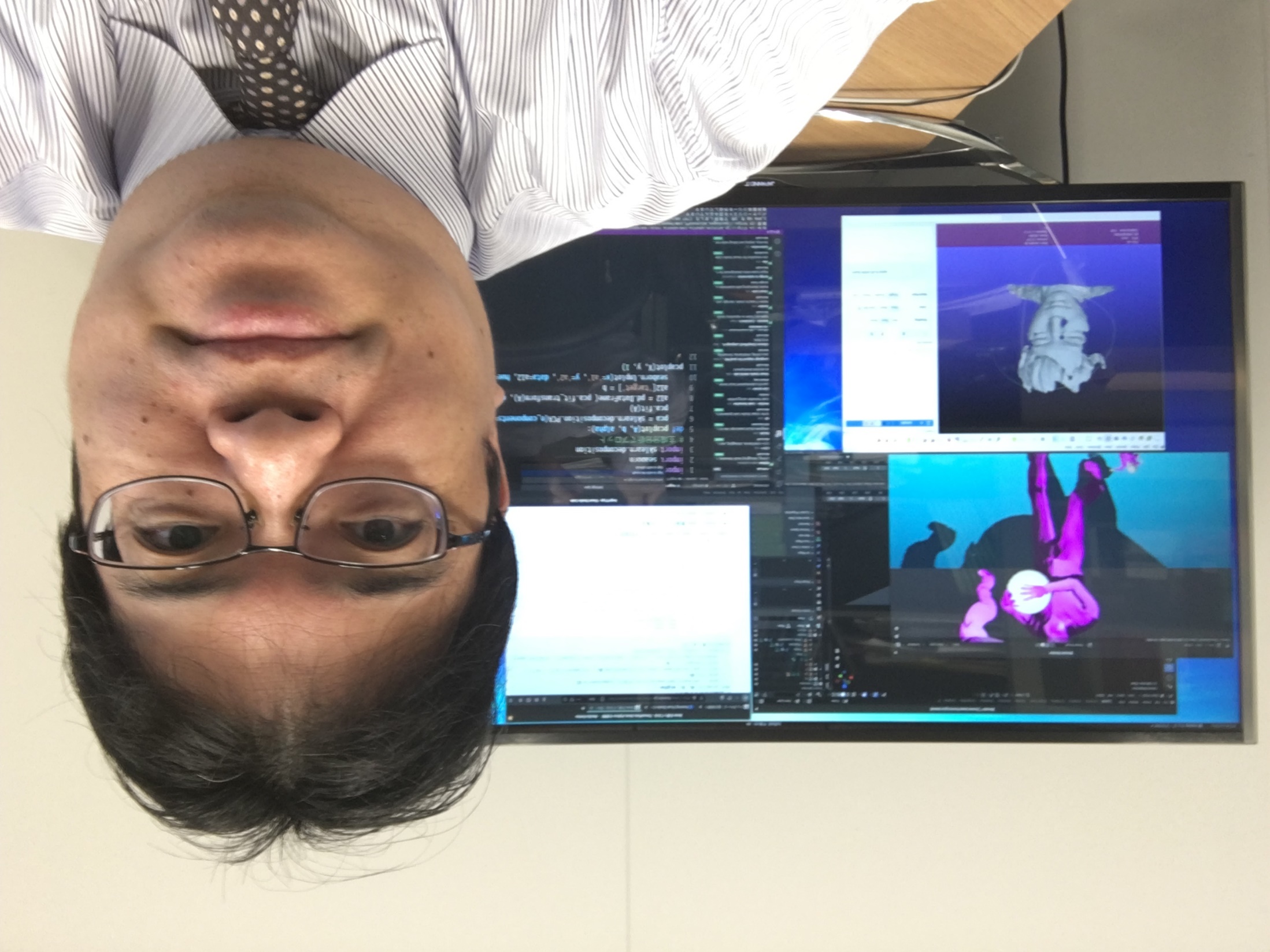 Dash のインストールと基本（Windows 上）
Python でのグラフ表示などの Web アプリ化
金子邦彦
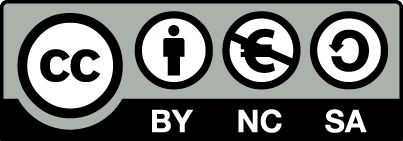 1
Dash
Dash は，Python のパッケージ
Web アプリケーションのフレームワーク
グラフ描画などの Web アプリ化を簡単に行えることを特徴とする． 

＜関連情報＞
Dash のインストール: https://www.kkaneko.jp/pro/webui/dash.html
2
Dash のインストール手順（Windows 上）
① 前準備として Python をインストール
https://youtu.be/2MlVmx-yLM8

② インストール
Window のコマンドプロンプトを管理者として実行
python -m pip install jupyter-dash pandas dash dash-daq
3
Dash を使うプログラム例
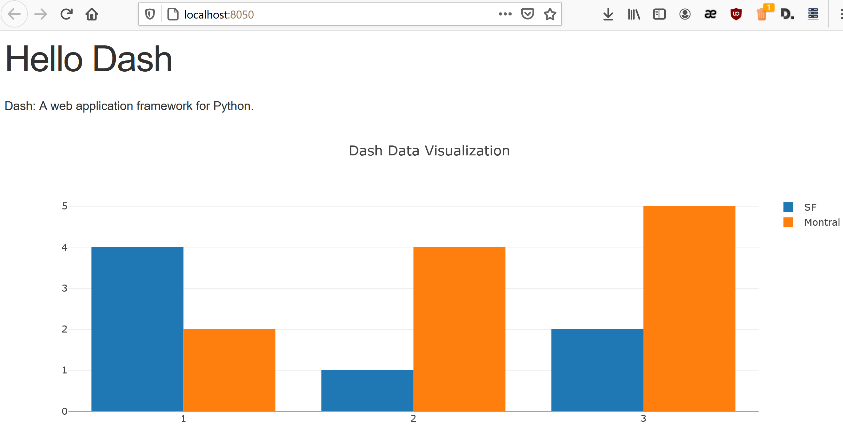 # -*- coding: utf-8 -*-
import dash
import dash_core_components as dcc
import dash_html_components as html

external_stylesheets = ['https://codepen.io/chriddyp/pen/bWLwgP.css']

app = dash.Dash(__name__, external_stylesheets=external_stylesheets)

app.layout = html.Div(children=[
    html.H1(children='Hello Dash'),

    html.Div(children='''
        Dash: A web application framework for Python.
    '''),

    dcc.Graph(
        id='example-graph',
        figure={
            'data': [
                {'x': [1, 2, 3], 'y': [4, 1, 2], 'type': 'bar', 'name': 'SF'},
                {'x': [1, 2, 3], 'y': [2, 4, 5], 'type': 'bar', 'name': u'Montral'},
            ],
            'layout': {
                'title': 'Dash Data Visualization'
            }
        }
    )
])

if __name__ == '__main__':
    app.run_server(debug=True)
4
Web サーバの起動．